Donau valsen
Johann Strauss II
arr. Vaia Zannou
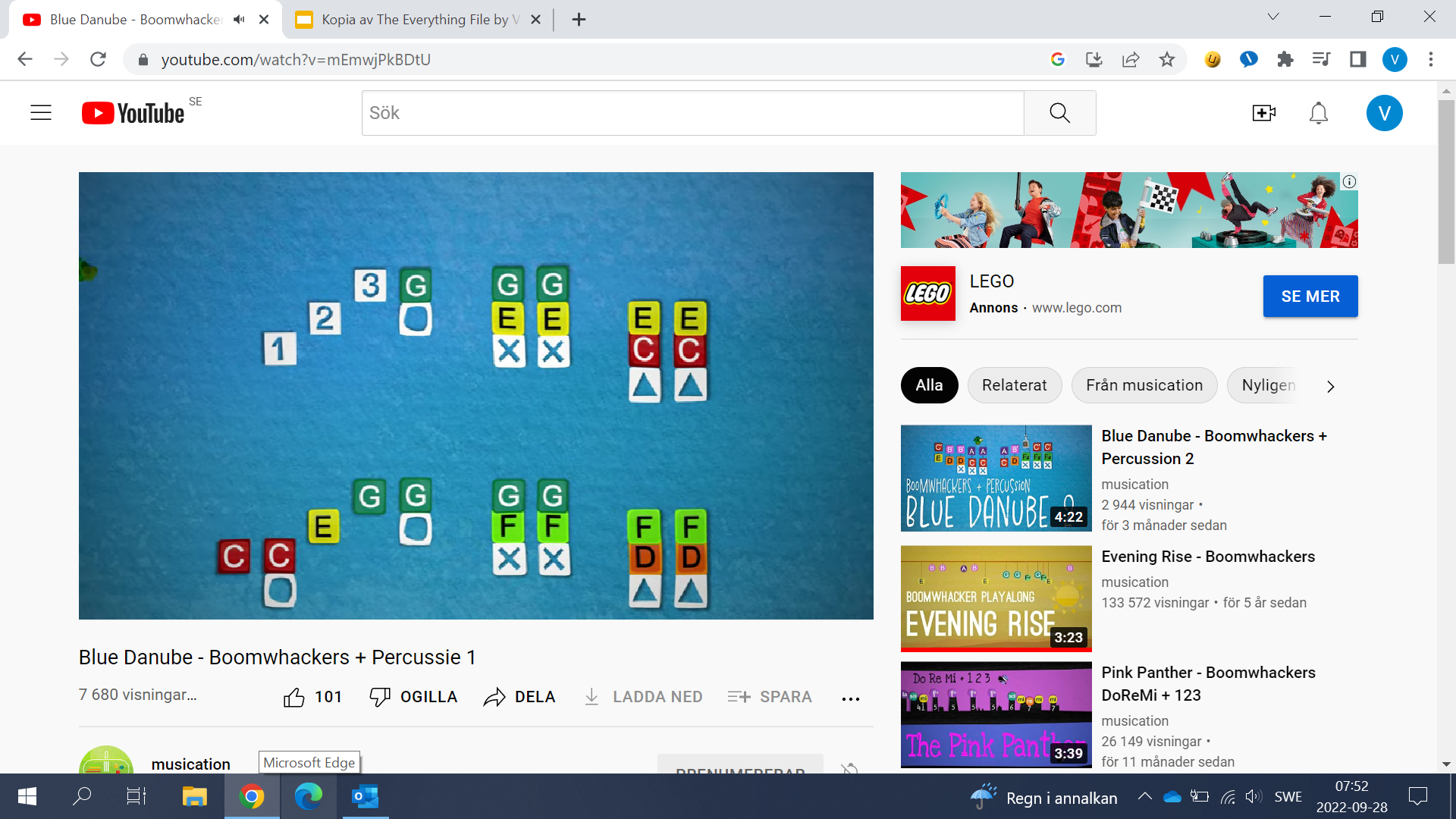 Bilden: musication.com
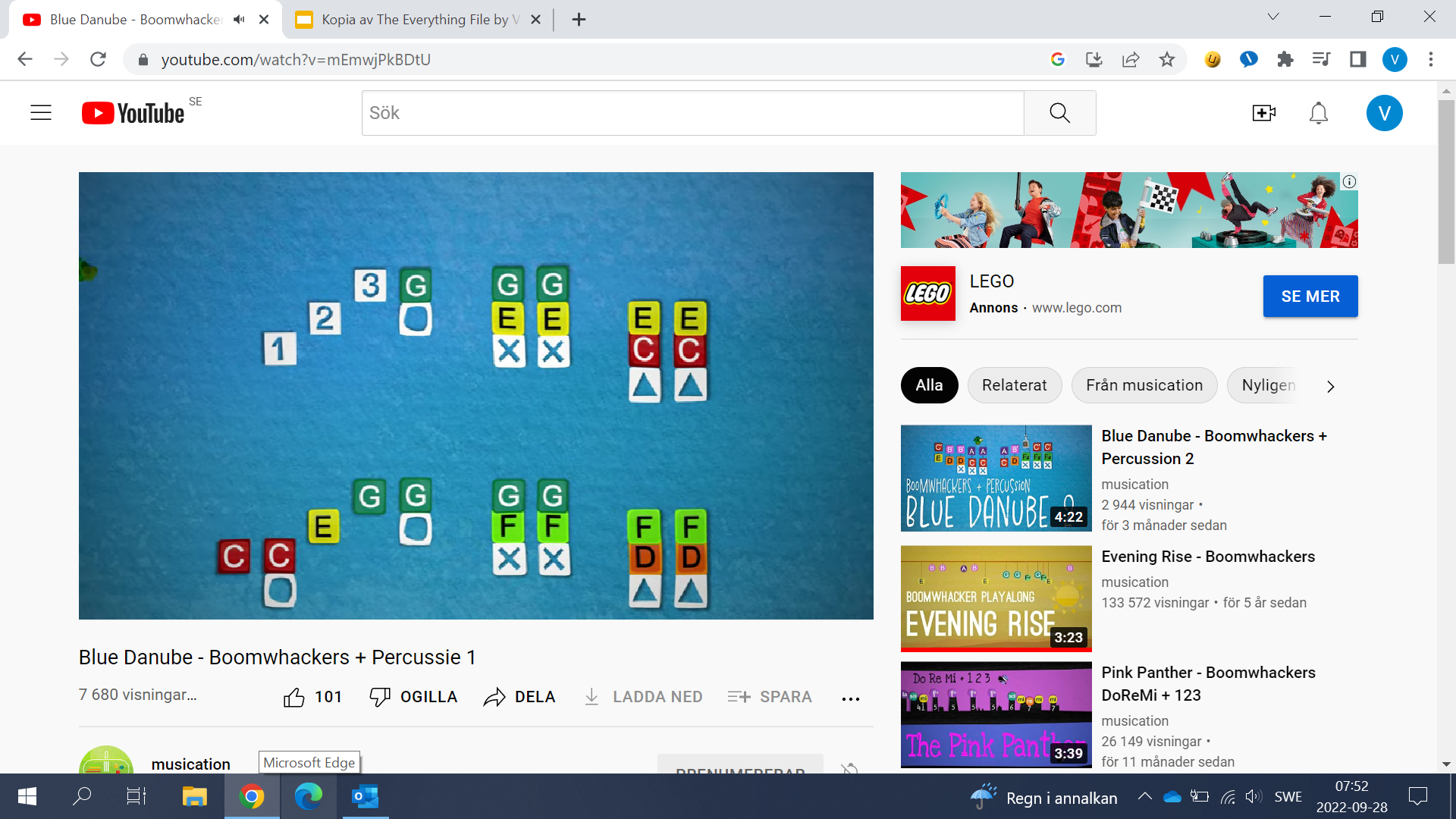 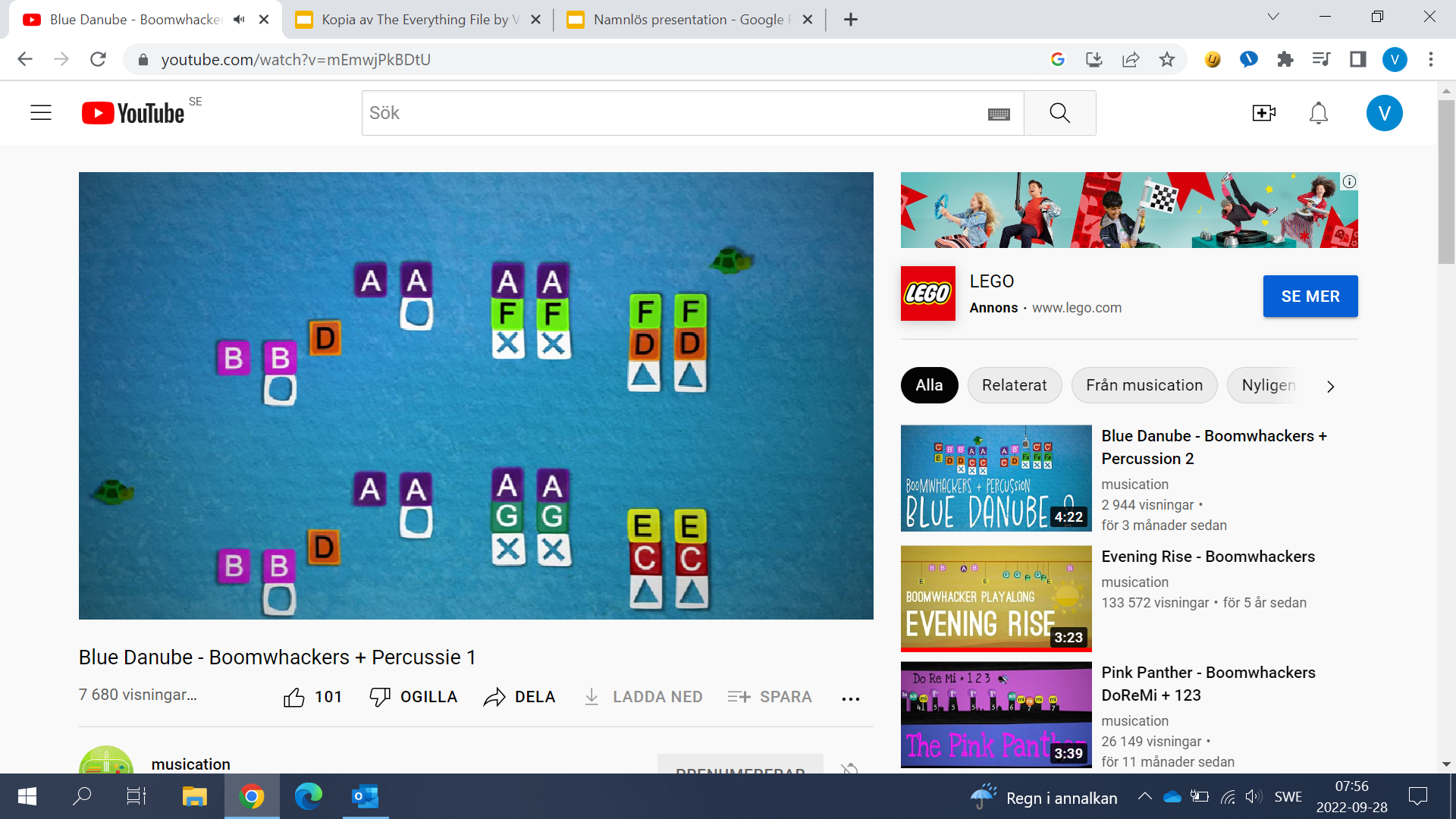 Bilden: musication.com
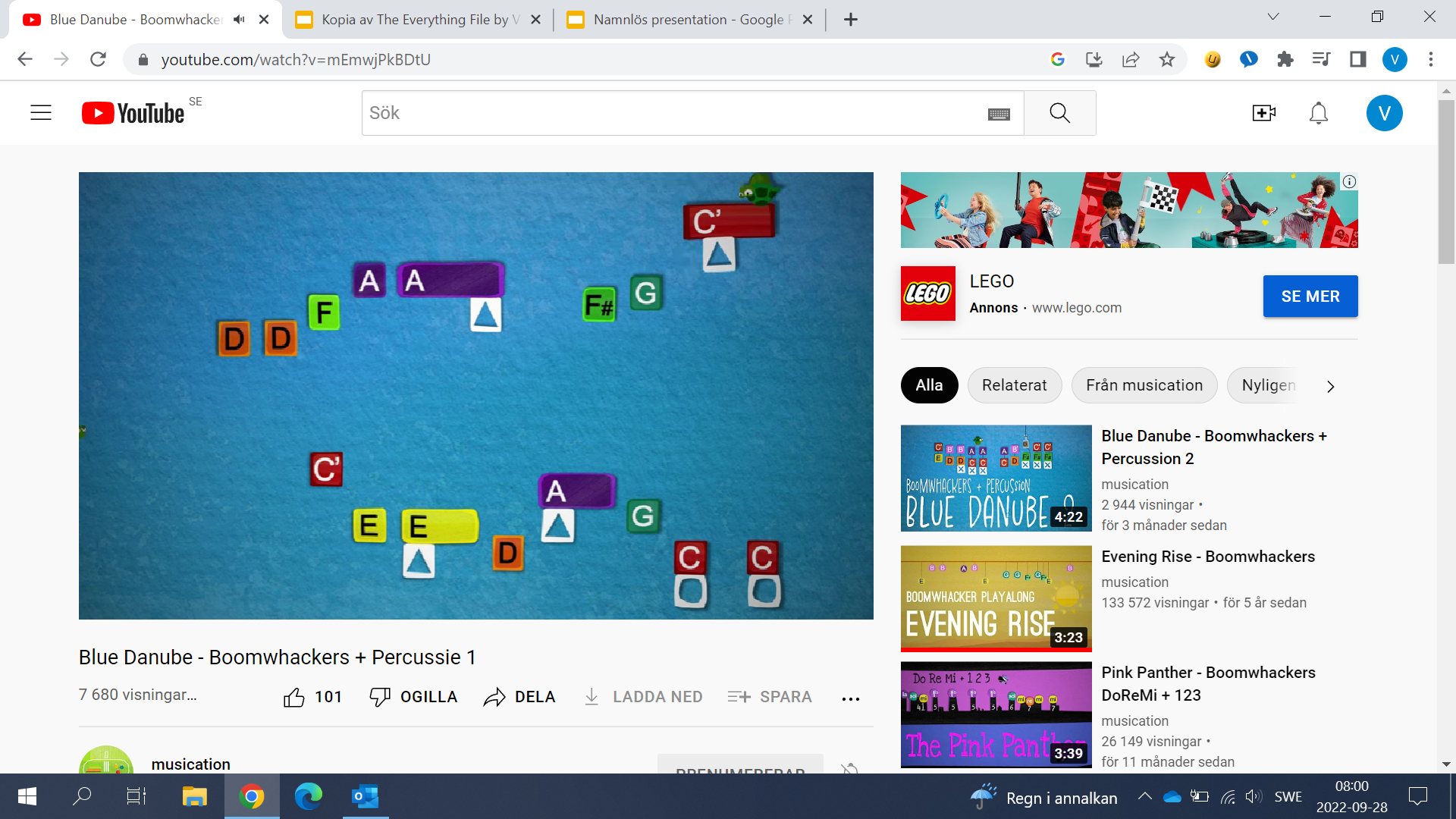 Bilden: musication.com
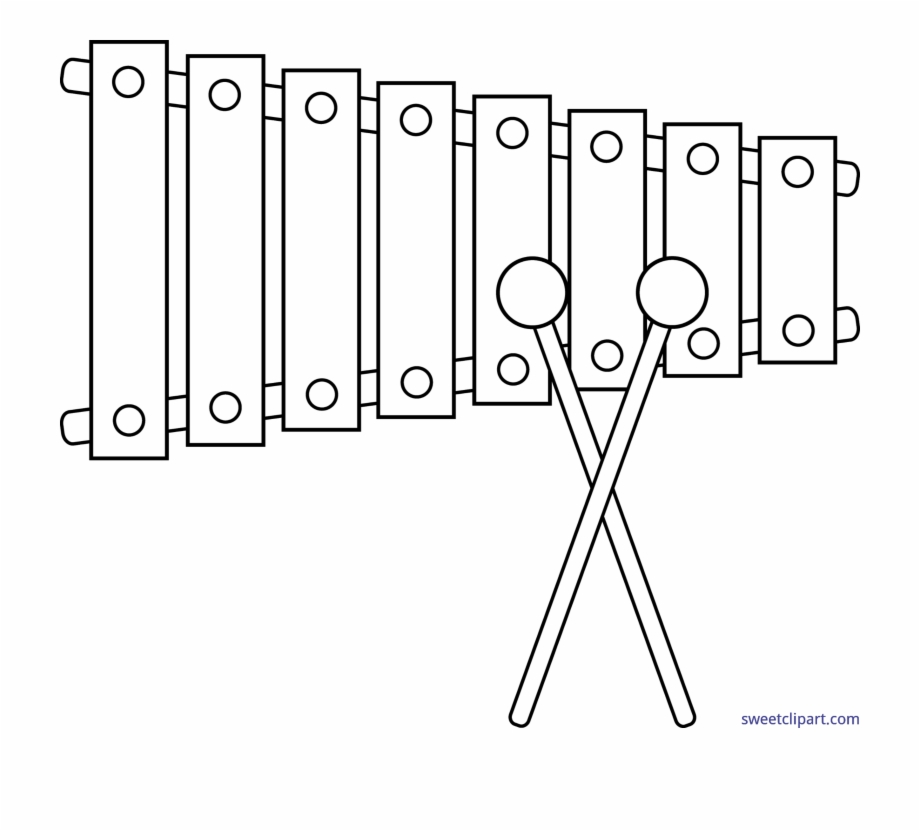 Xylofon
1
2
3
4
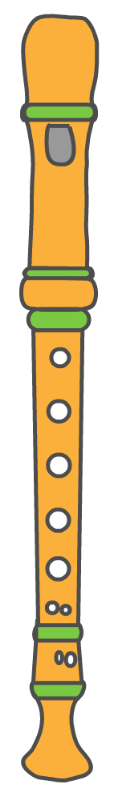 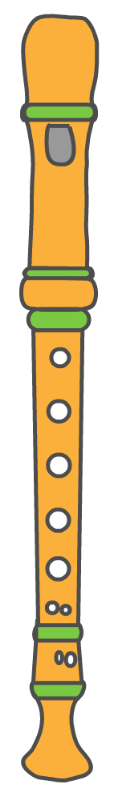 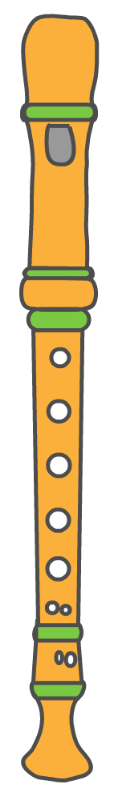 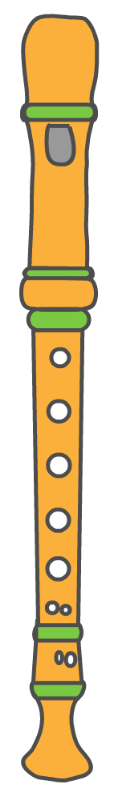 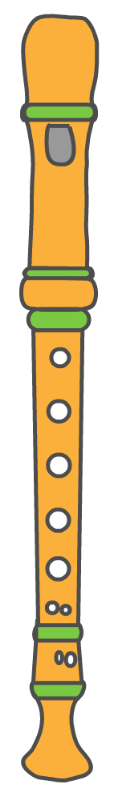 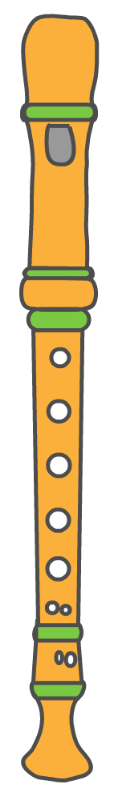 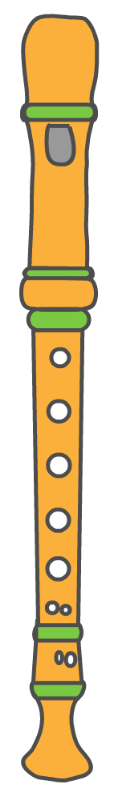 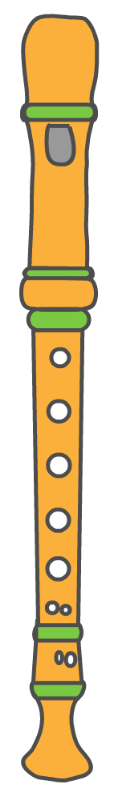 A A
A A
GG
GG
E
E
C
C
C C
D
D
B B
B B
5
6
7                          8
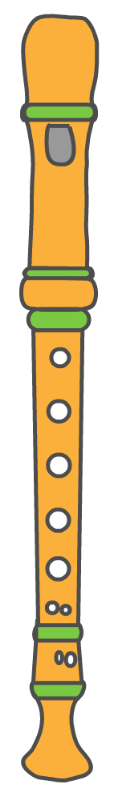 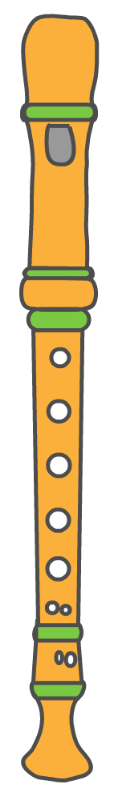 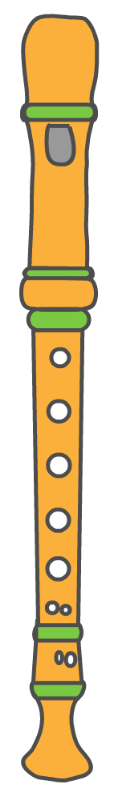 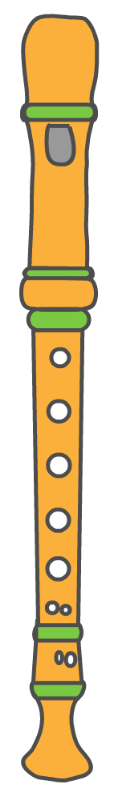 A___
GG
GG
G___
E
E
E___
E___
C C
C C
C___
Altblockflöjt
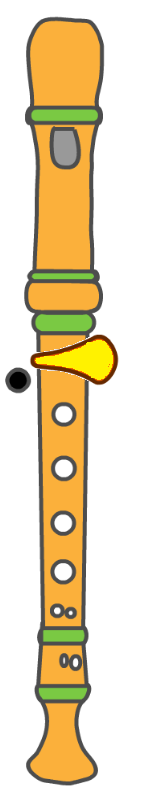 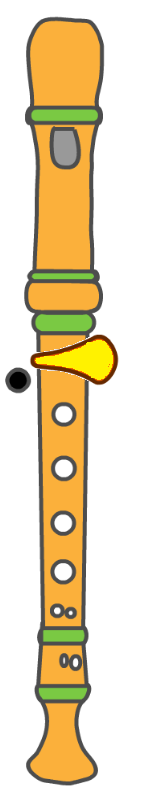 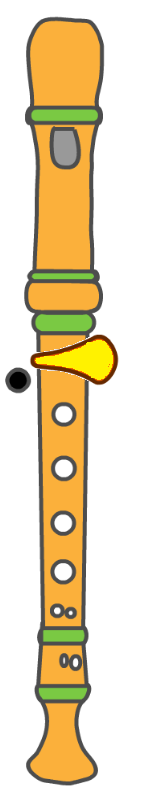 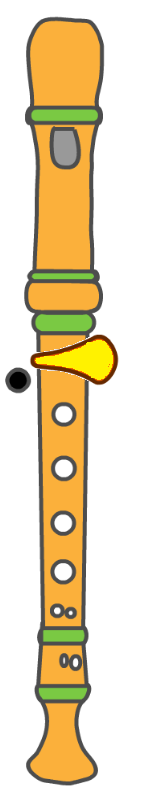 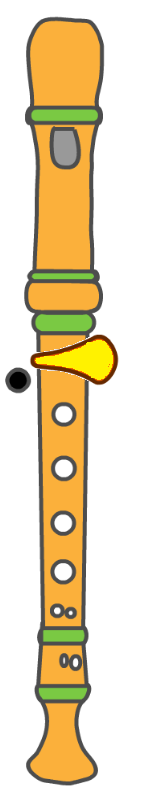 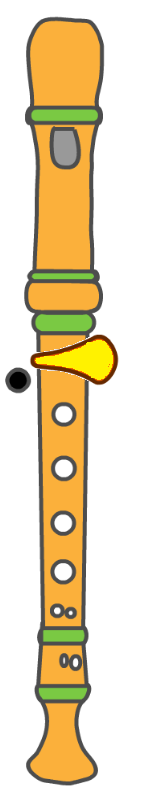 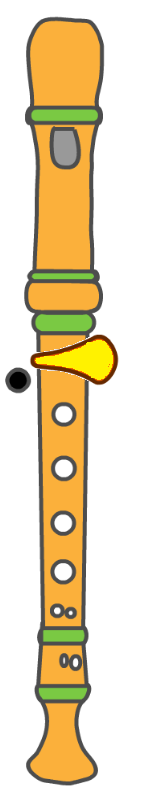 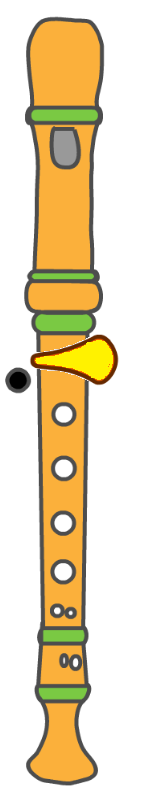 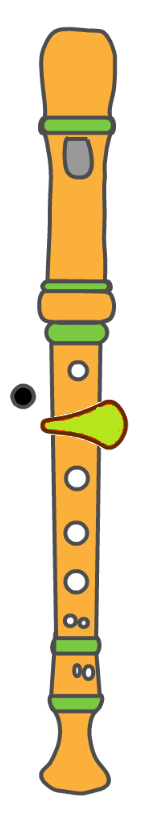 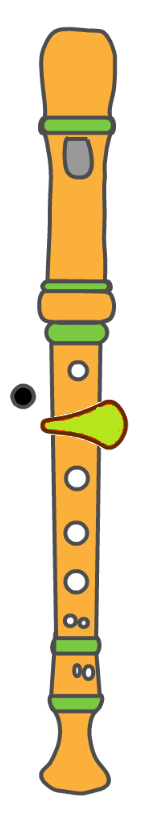 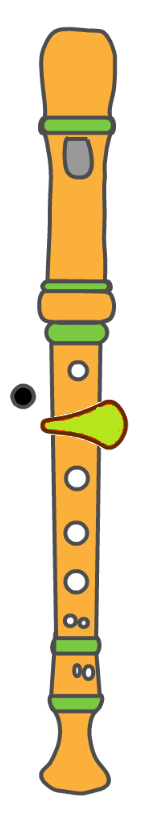 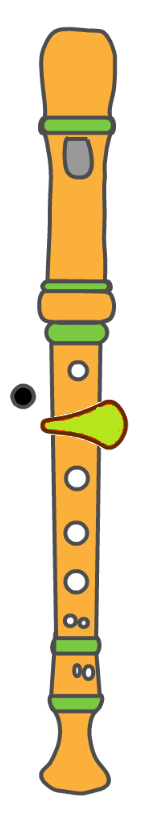 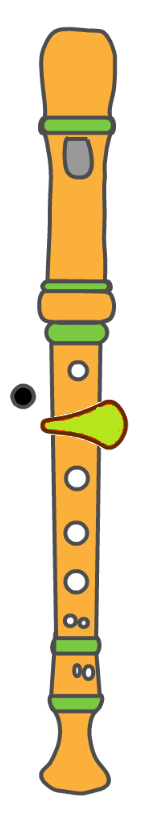 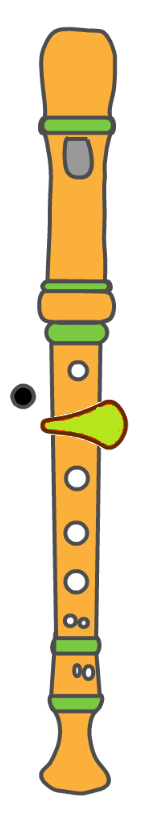 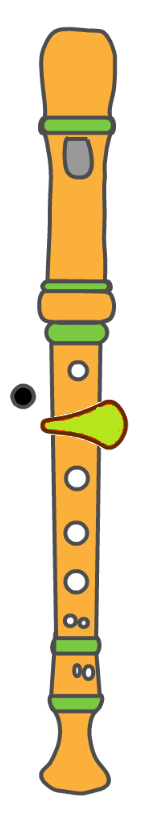 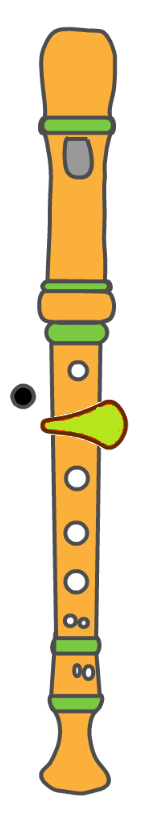 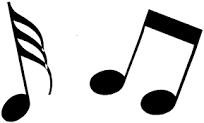 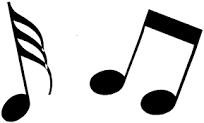 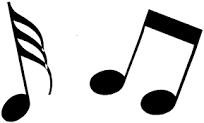 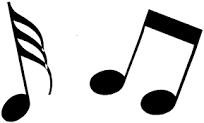 1   1         1    1                  2-1 2-1      2-1 2-1                2-1  2-1    2-1  2-1               1    1           1    1
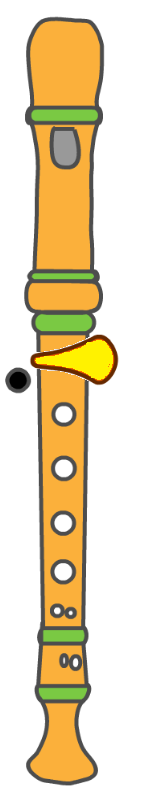 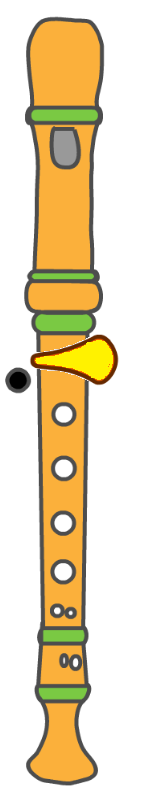 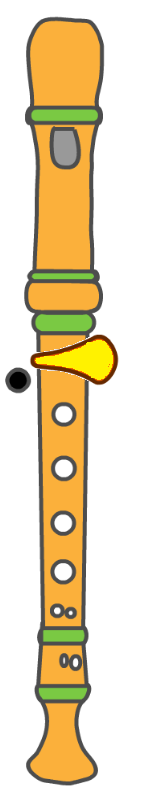 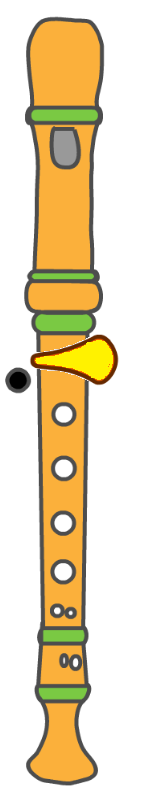 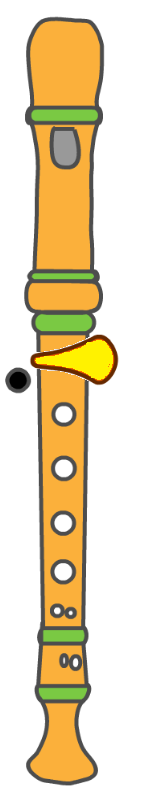 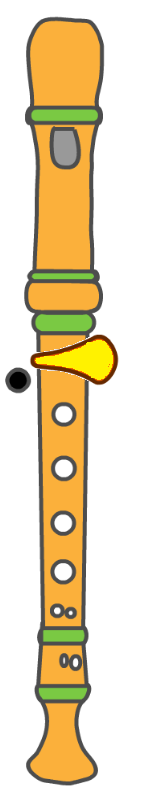 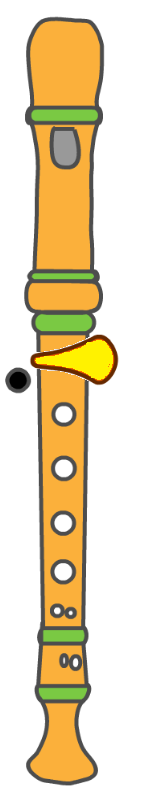 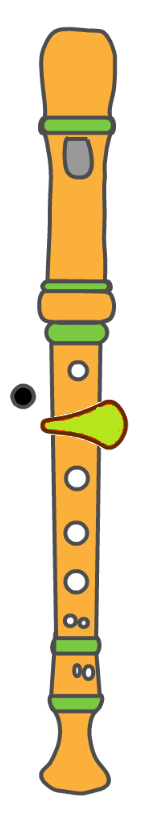 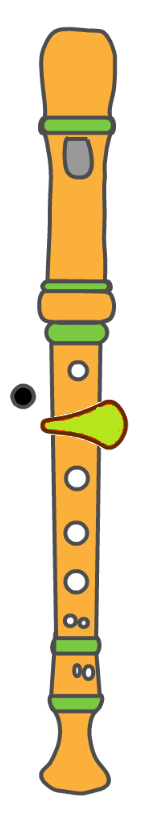 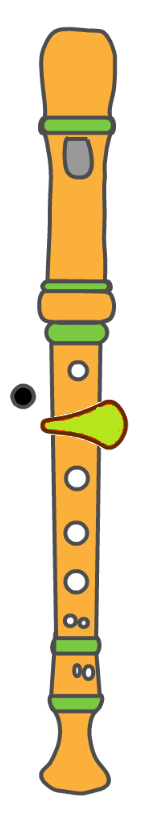 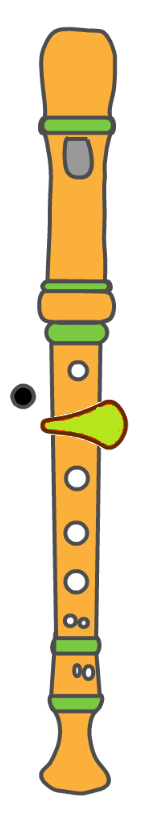 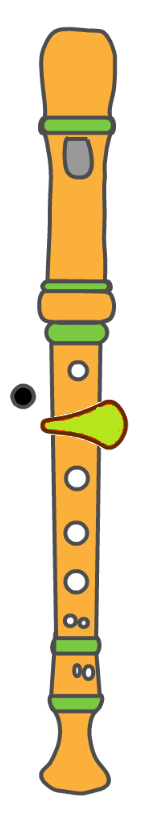 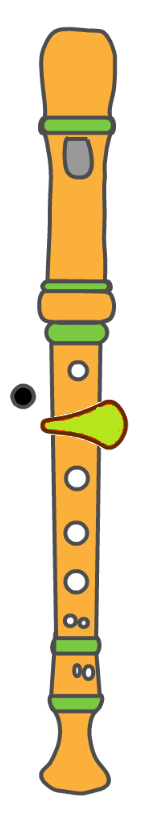 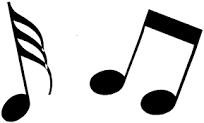 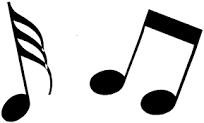 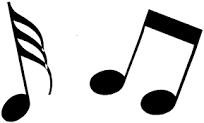 1   1           1    1                 2-1 2-1      2-1  2-1                  2-1           1                         1     2-1        1
Sopranblockflöjt
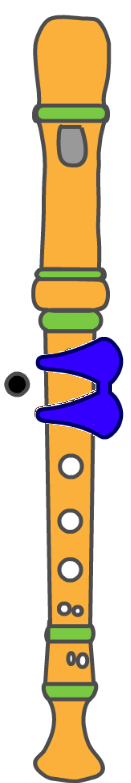 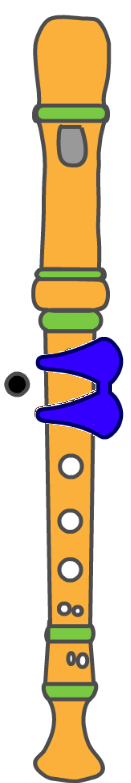 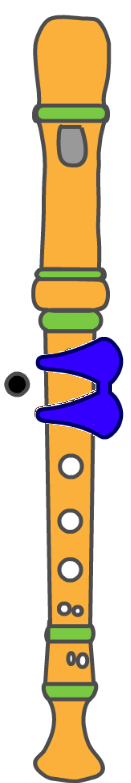 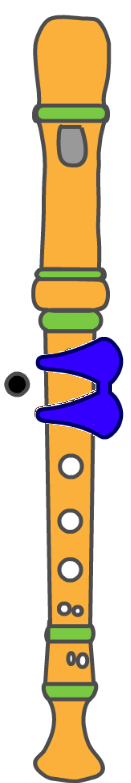 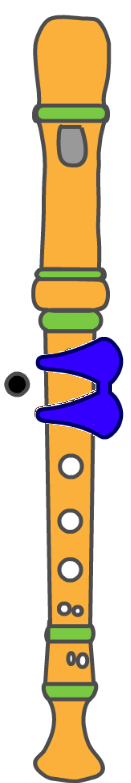 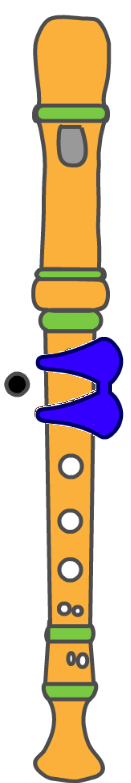 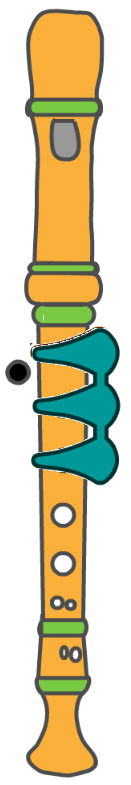 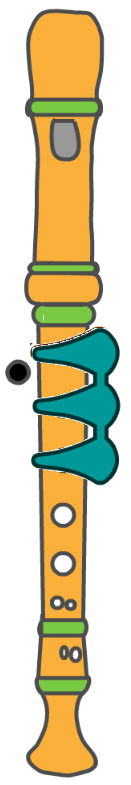 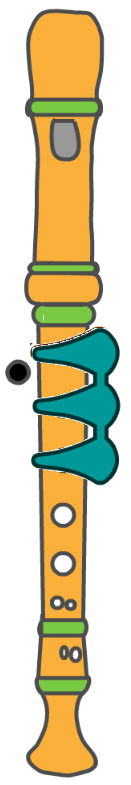 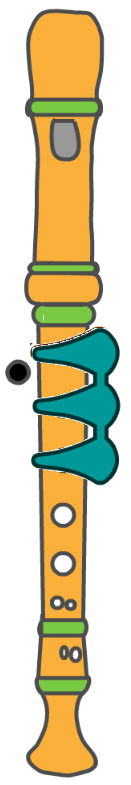 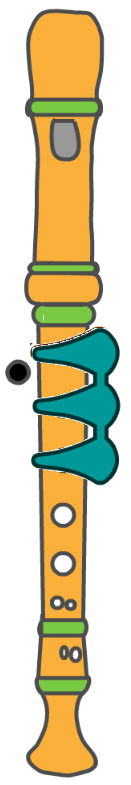 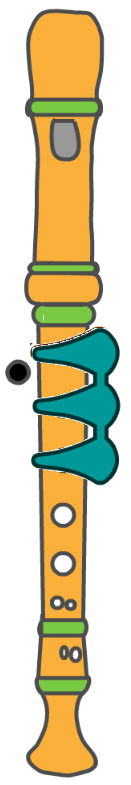 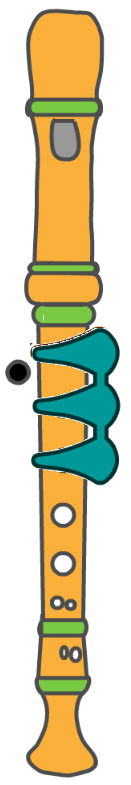 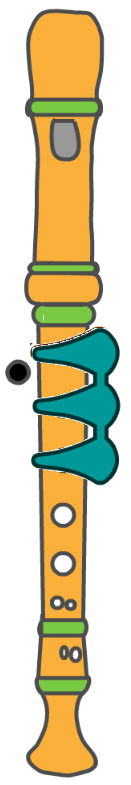 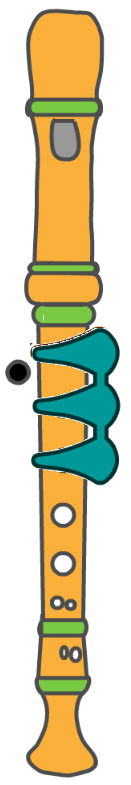 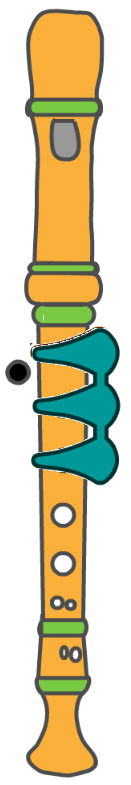 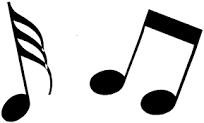 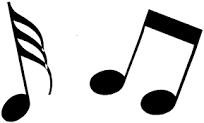 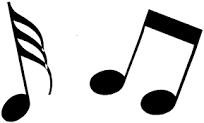 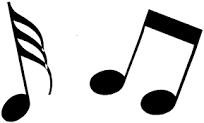 3    3         3    3                  3    3         3    3                     2    2        2    2                  2    2         3    3
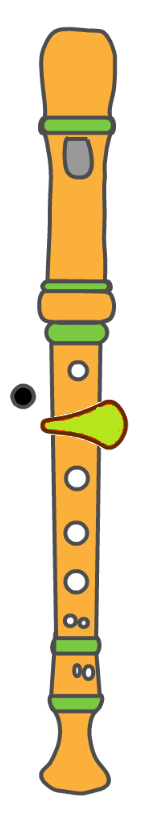 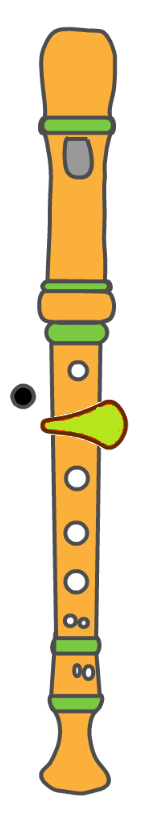 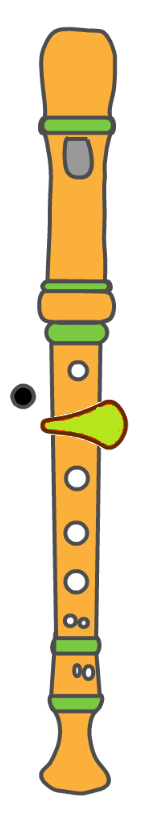 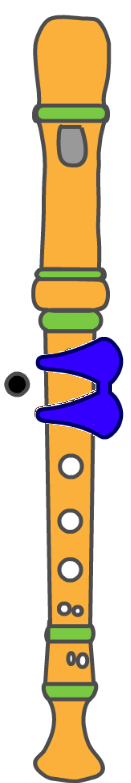 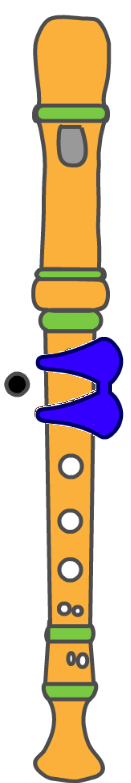 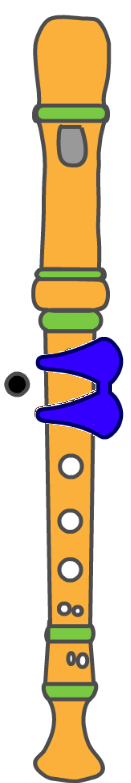 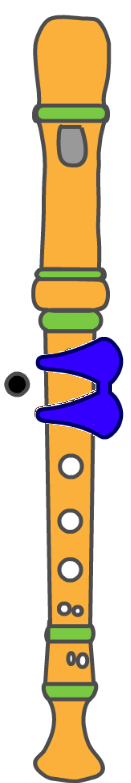 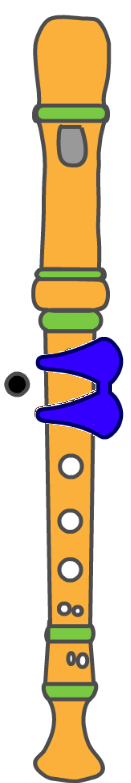 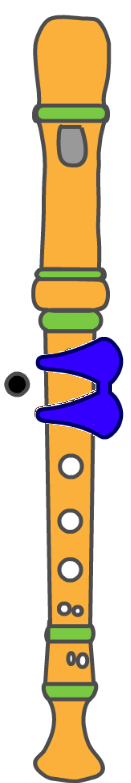 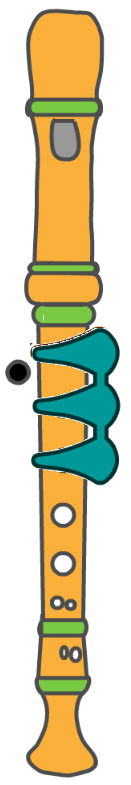 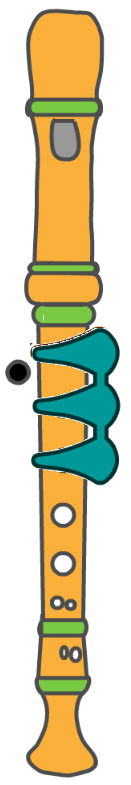 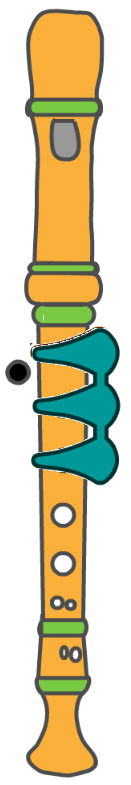 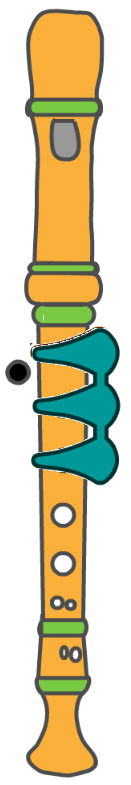 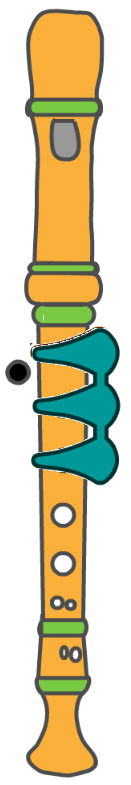 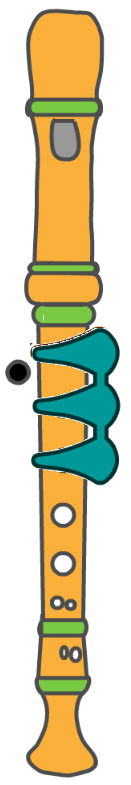 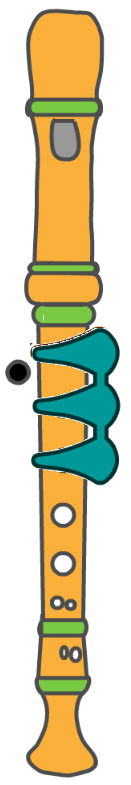 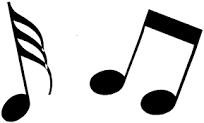 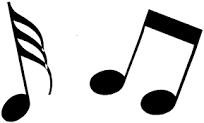 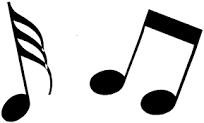 3    3         3    3                   2    2        2    2                      2              3                          2      3         3
Tenorblockflöjt
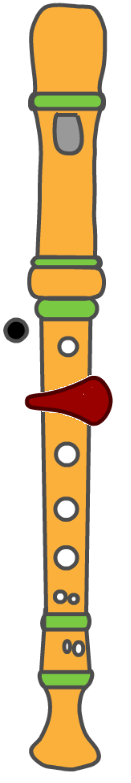 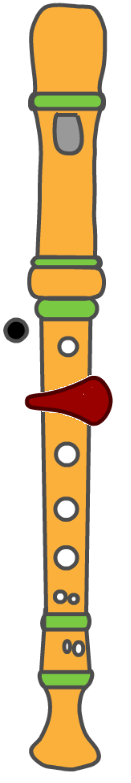 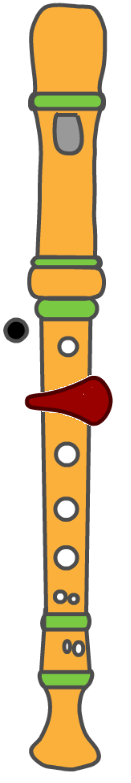 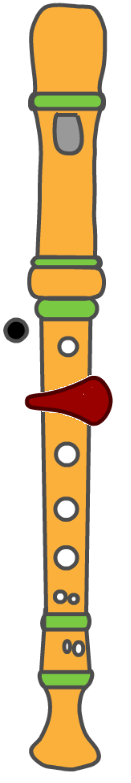 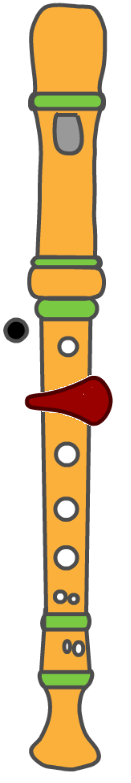 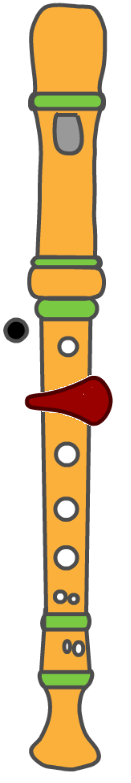 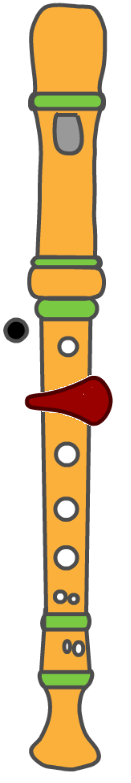 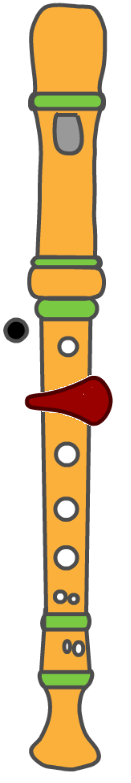 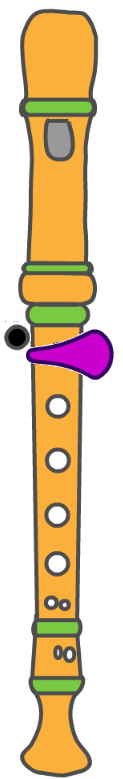 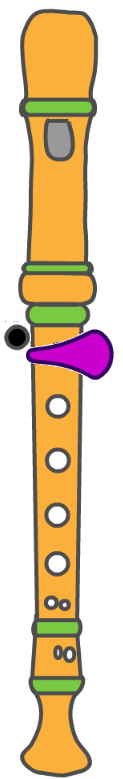 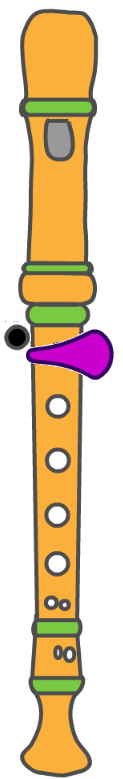 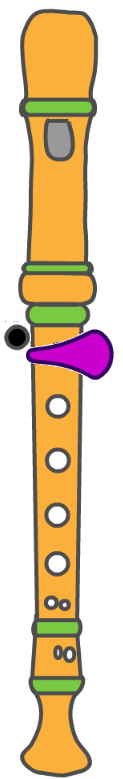 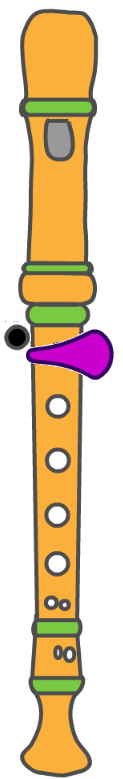 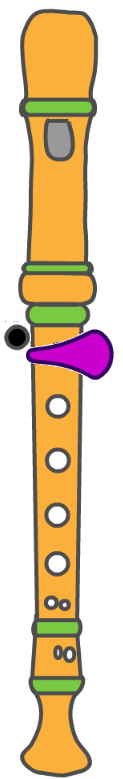 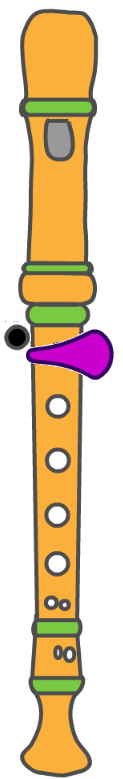 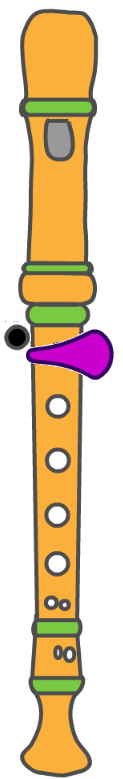 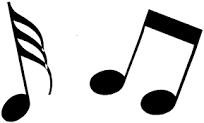 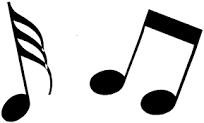 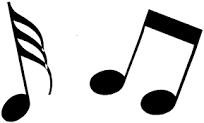 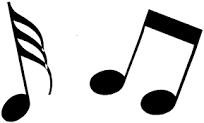 2-1 2-1    2-1 2-1                 1   1          1    1                   1    1         1    1                  2-1  2-1    2-1 2-1
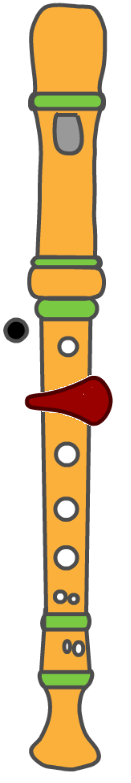 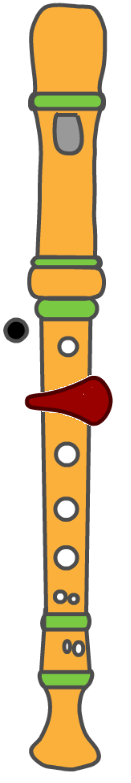 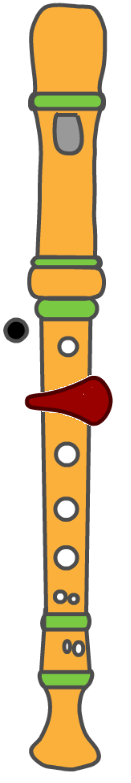 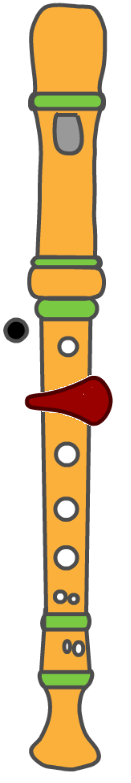 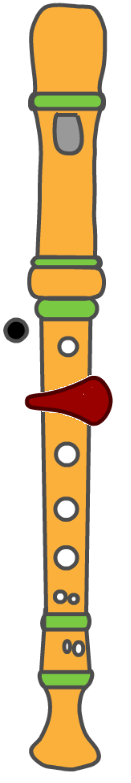 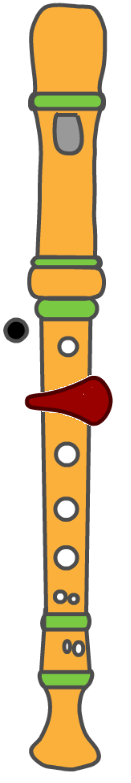 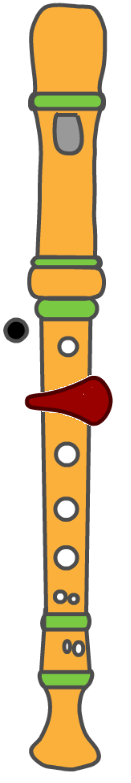 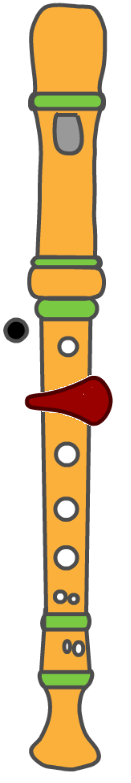 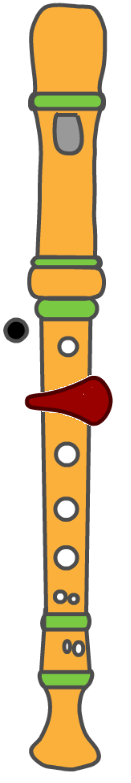 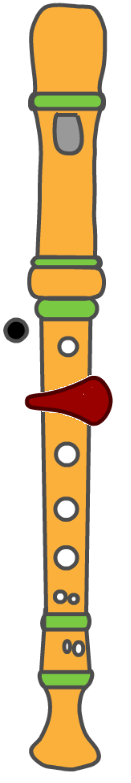 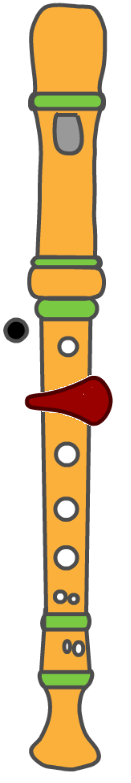 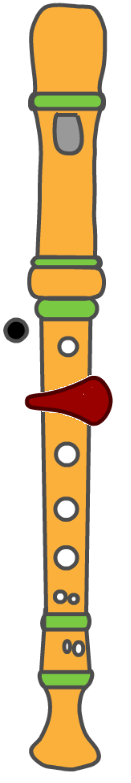 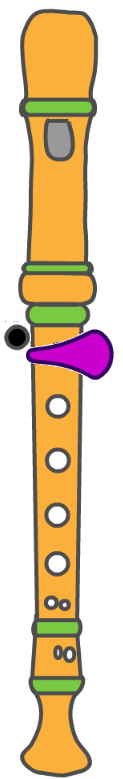 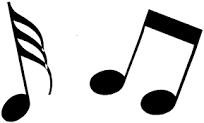 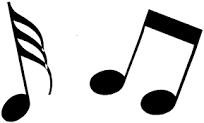 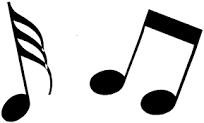 2-1 2-1    2-1 2-1                 2-1  2-1   2-1 2-1                  2-1           2-1                       2-1     1       2-1
Handklockor, cymbal, triangel
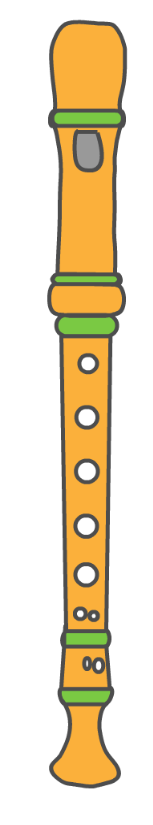 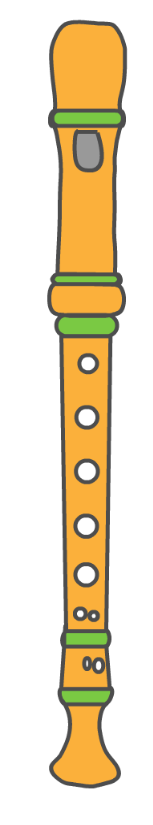 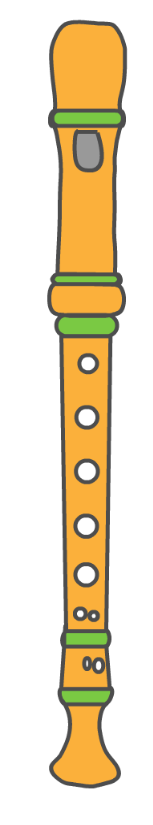 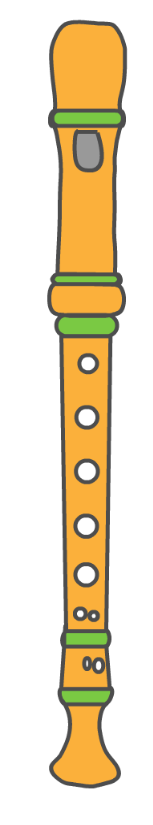 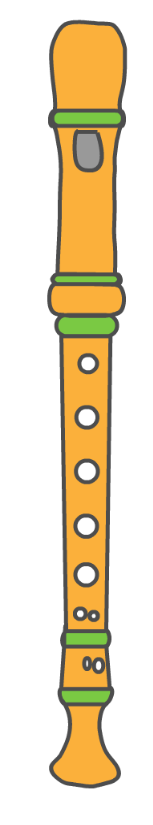 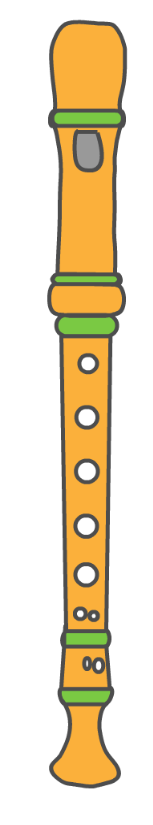 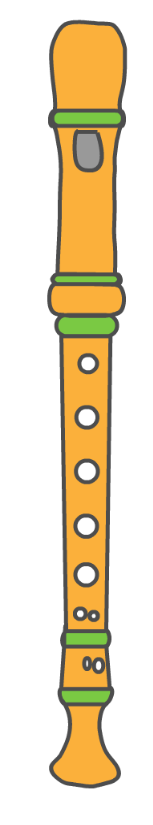 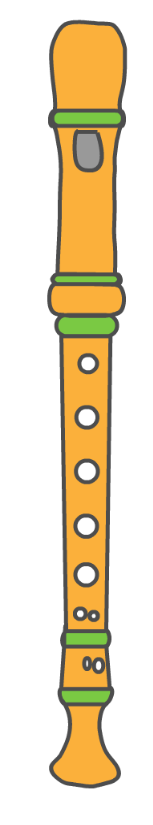 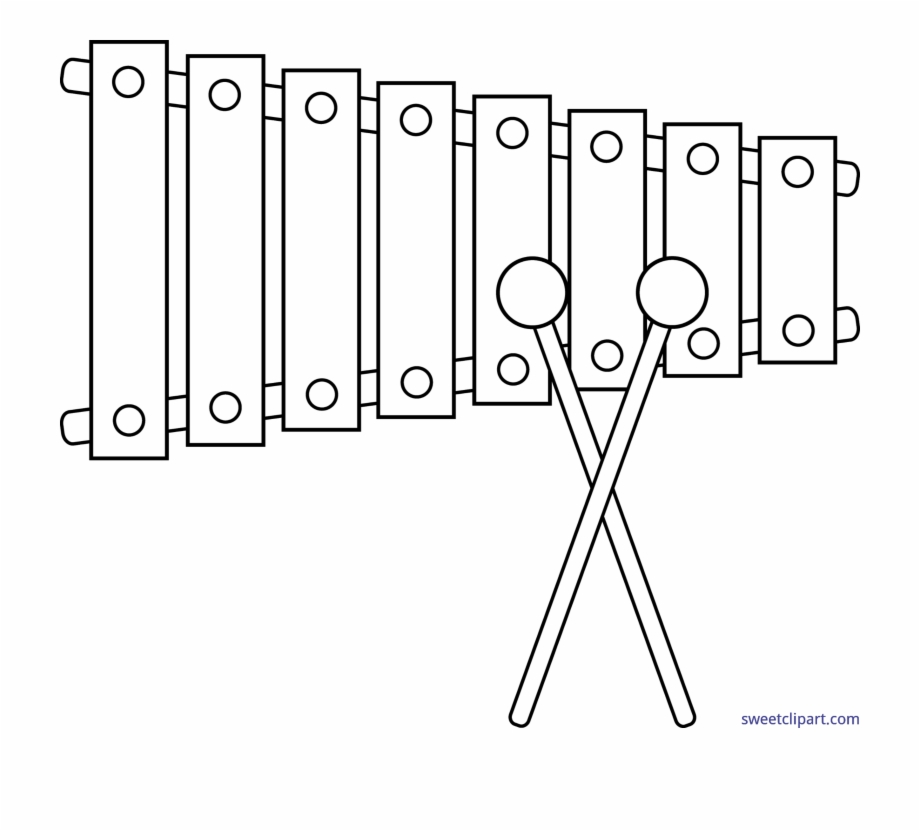 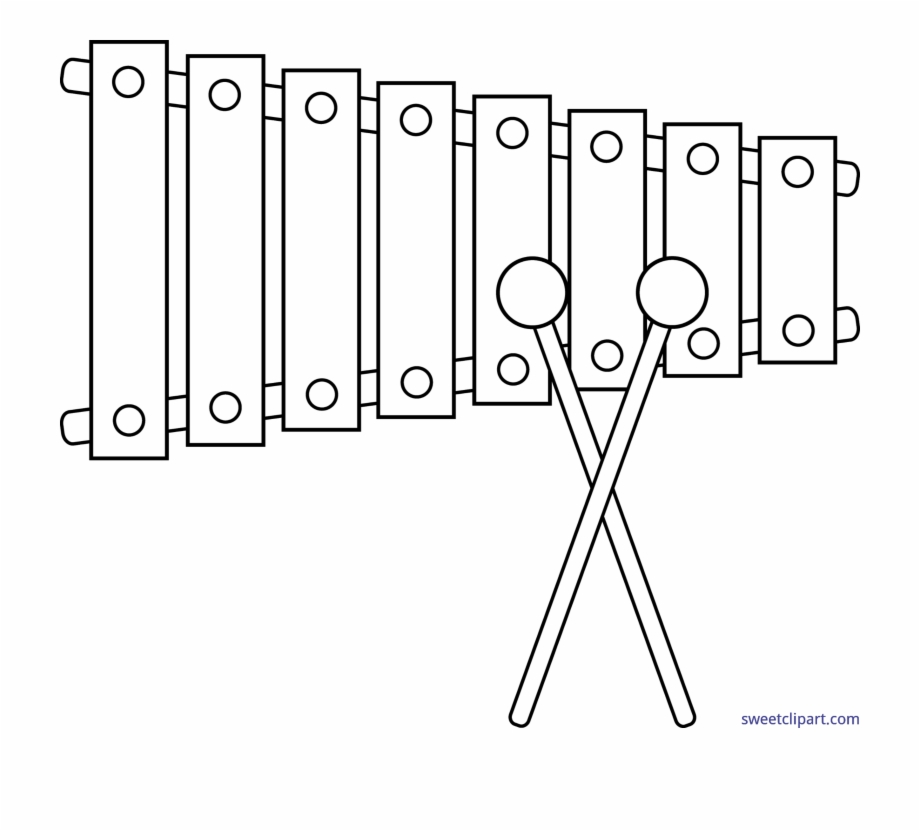 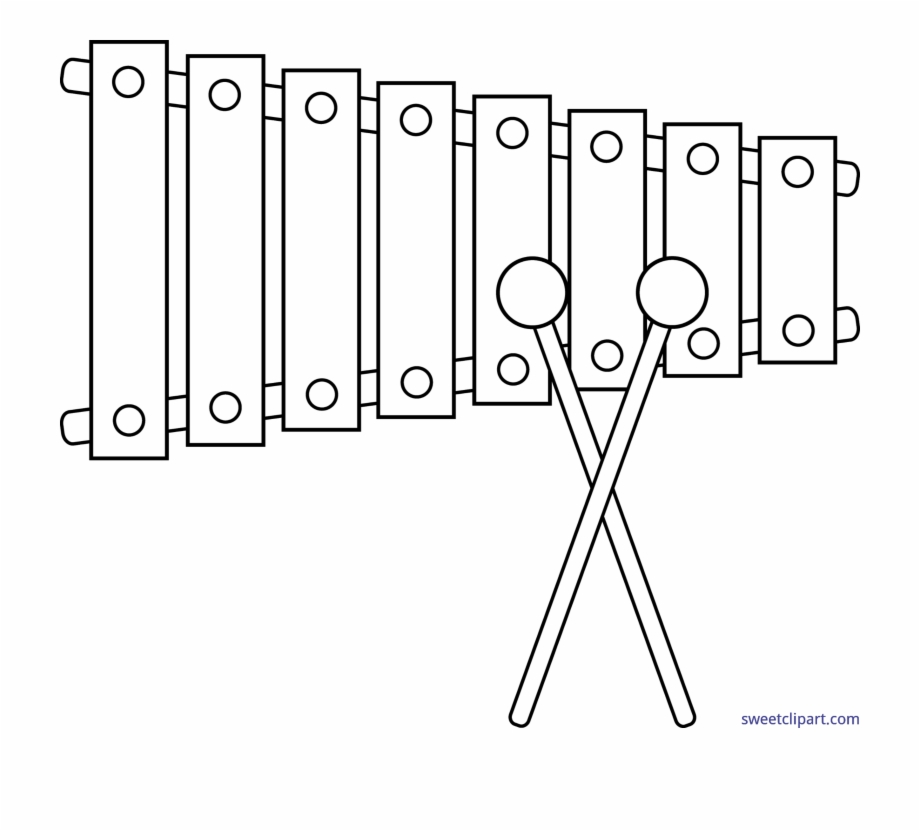 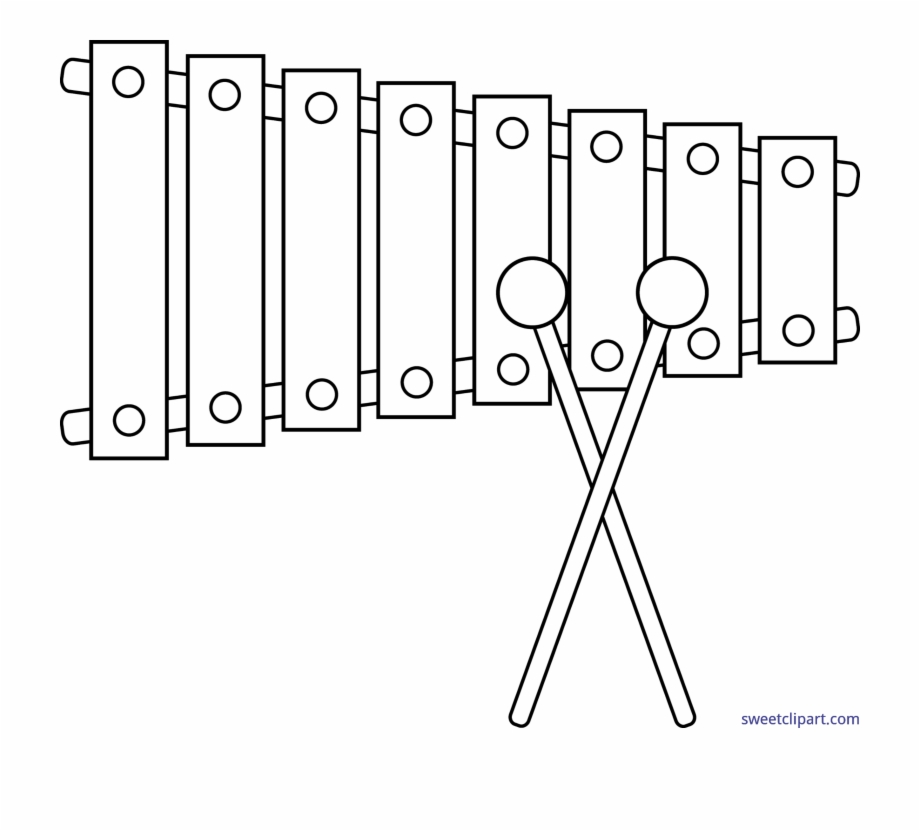 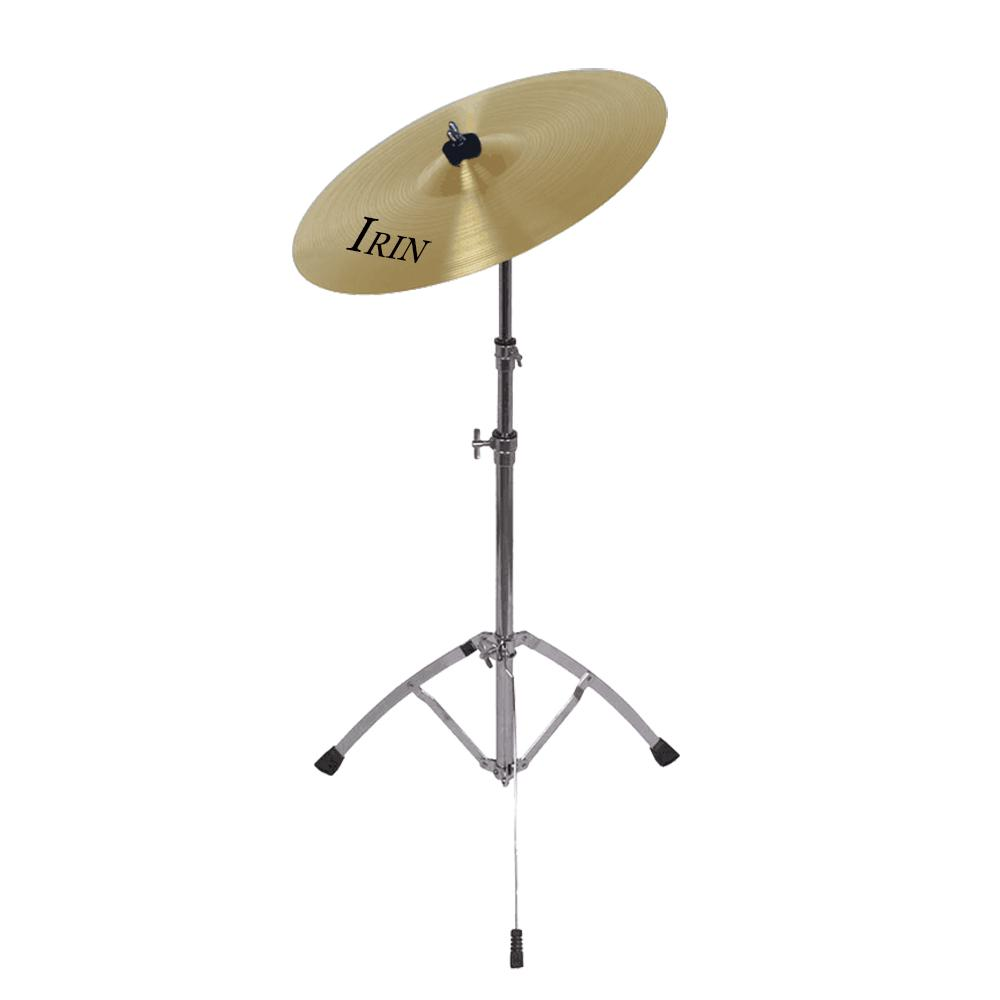 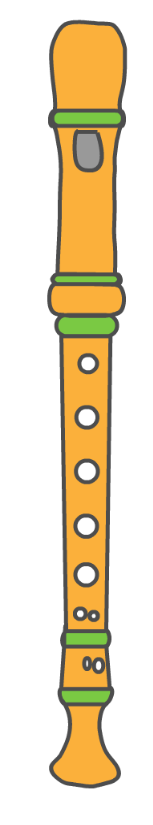 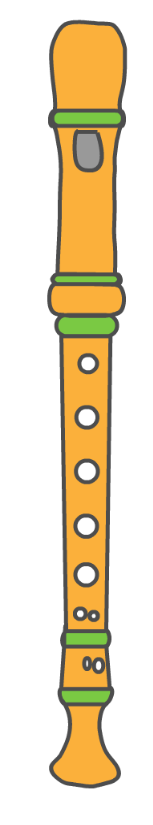 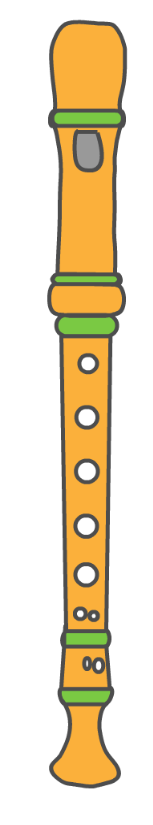 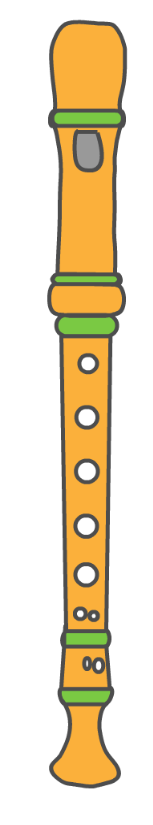 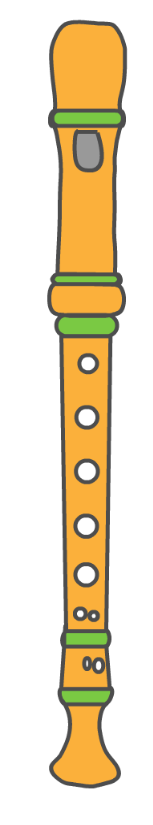 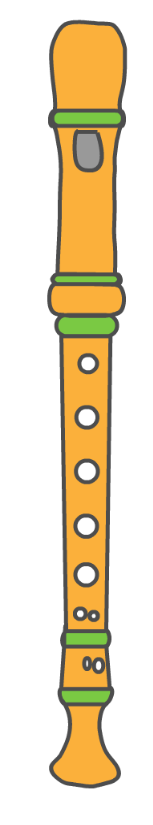 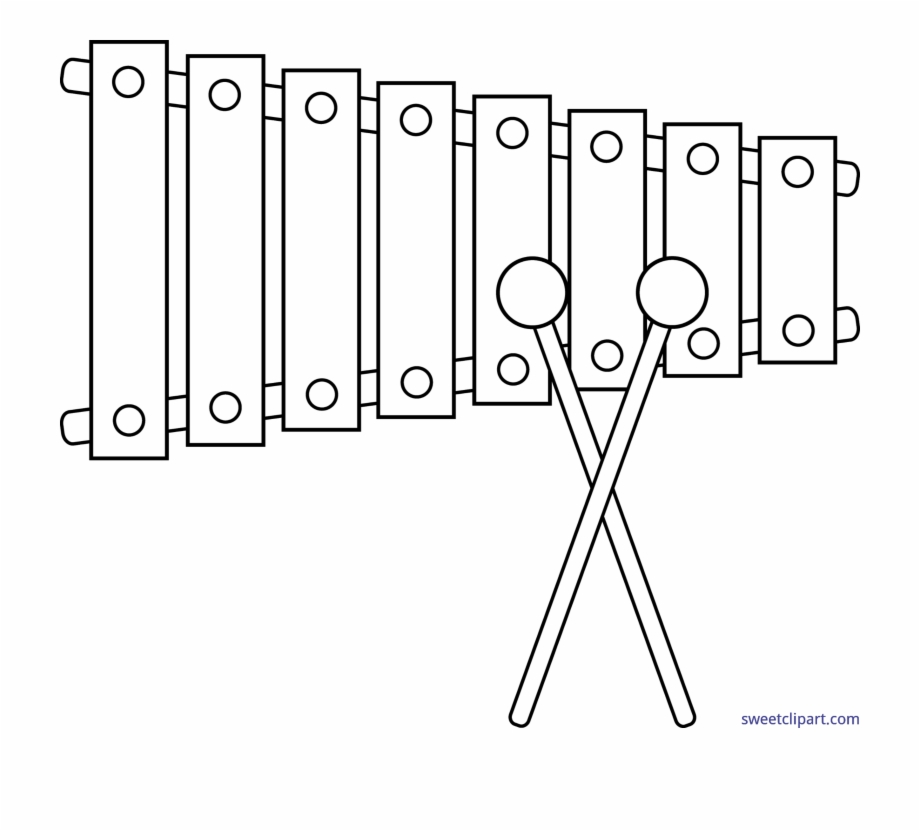 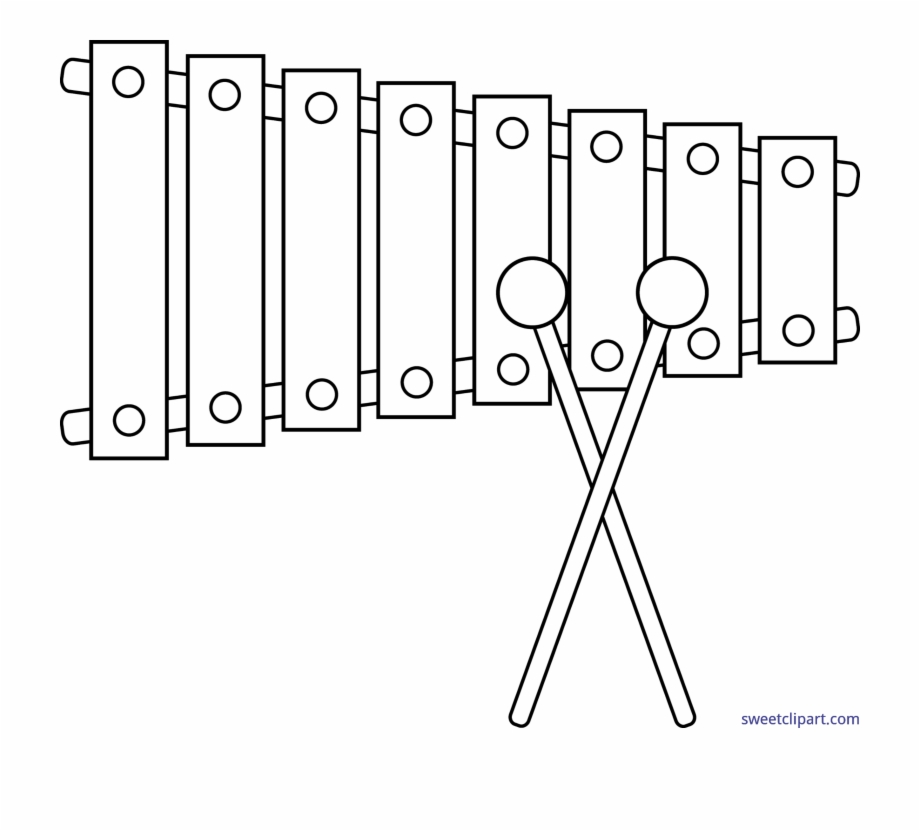 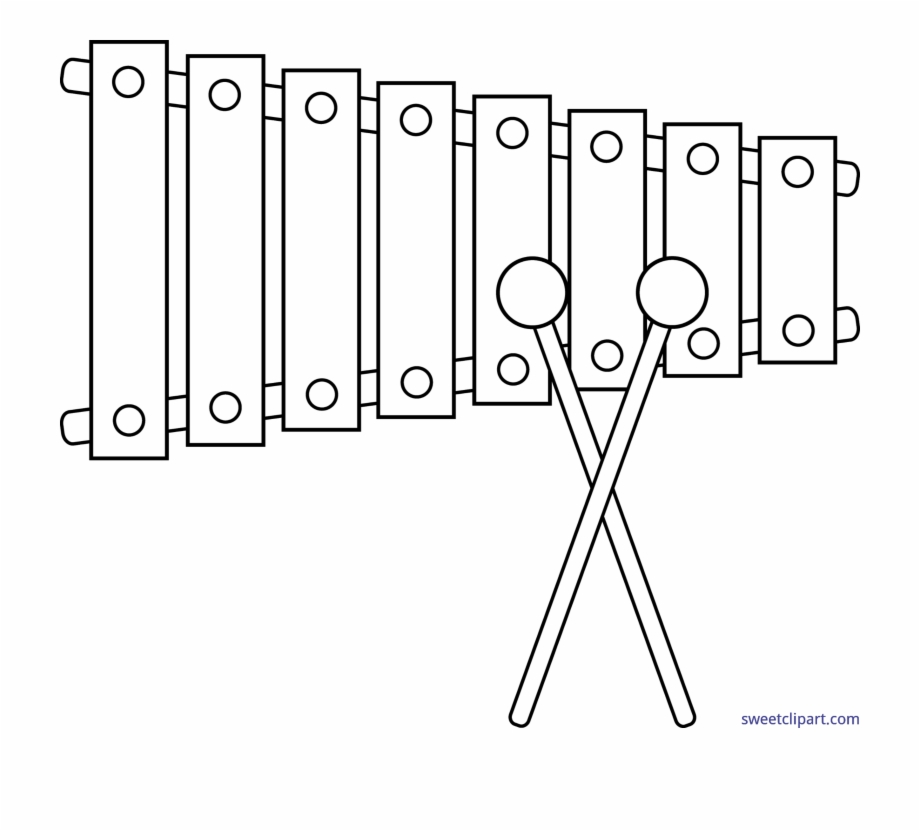 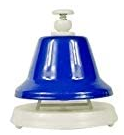 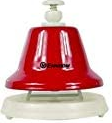 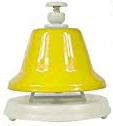 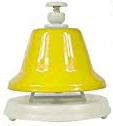 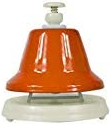 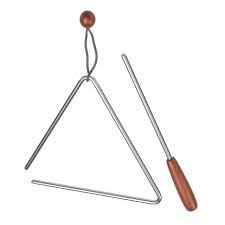 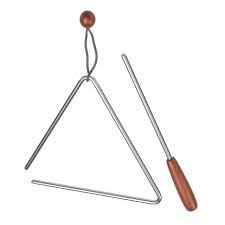 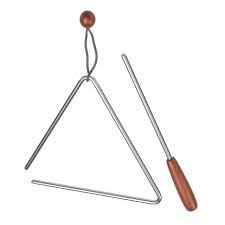 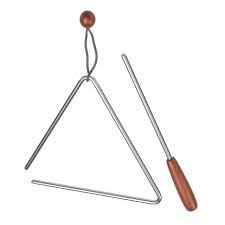